Hashing
Thomas Schwarz, SJ
Dictionary
ADS for key-value pairs
CRUD operations:
Create
Read
Update
Delete
Does not assume nor support ordering of keys
Dictionary
Example:
A compiler takes a variable name (= key)
and associates various data such as type etc. (value)
Direct Addressing
If the key space is small
Use Direct Addressing
Array for all possible key values with pointers to values
Null-pointers (None) if key not in the dictionary
Direct Addressing
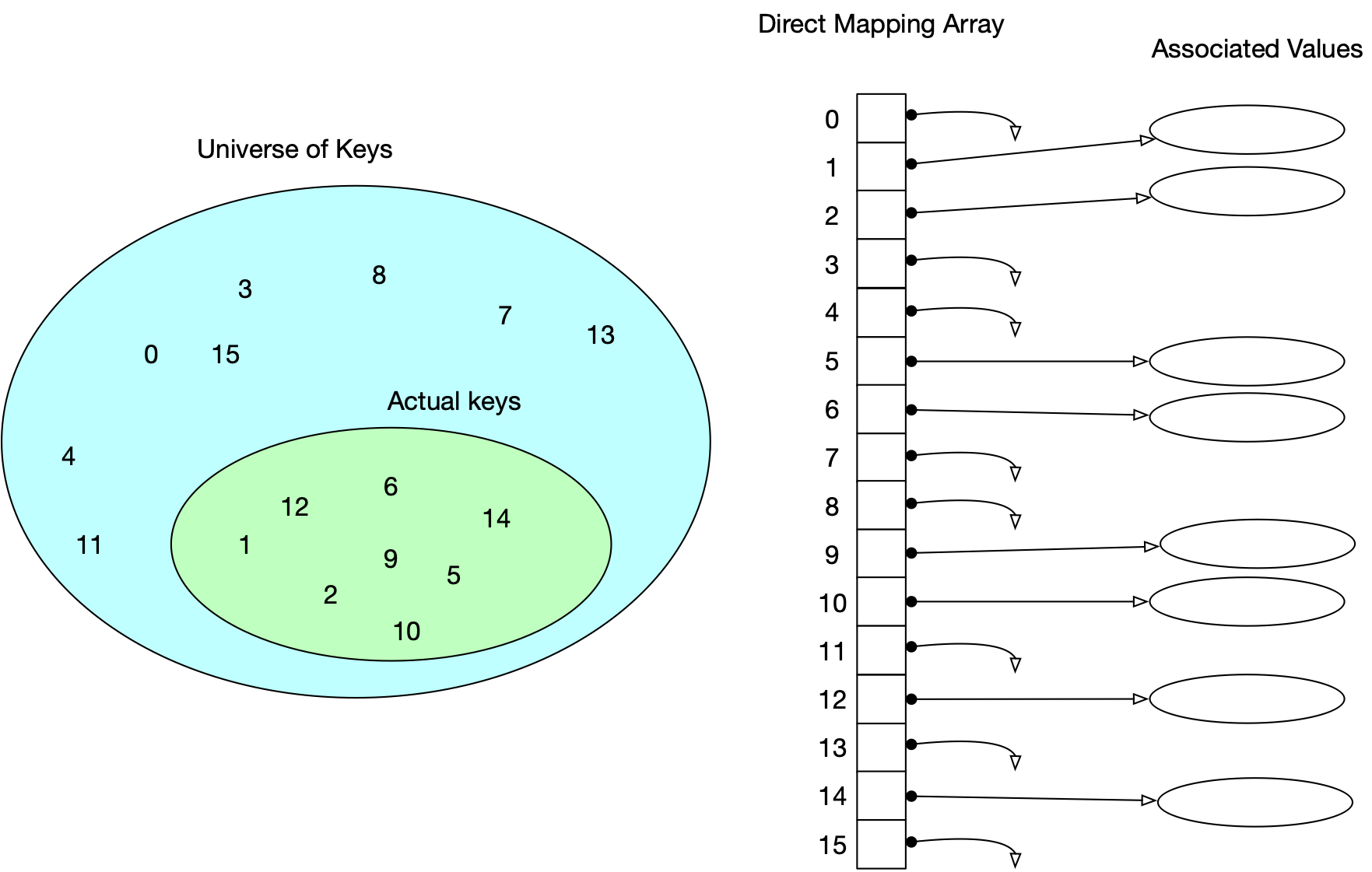 Direct Addressing
Direct addressing:
Number of actual keys needs to be close to the number of possible keys
Keys need to be convertible to indices
Direct Addressing
Direct addressing:
Number of actual keys needs to be close to the number of possible keys
Keys need to be convertible to indices
Direct Addressing
Variants: The value can be stored directly in the array
E.g.: When the value has fixed length
Hash Tables
If the universe  of keys is large
Table with  entries is too big
And most of its entries would be Nones
Use a hash function

with few collisions
A collision are two elements of  that map to the same number
Hash Tables
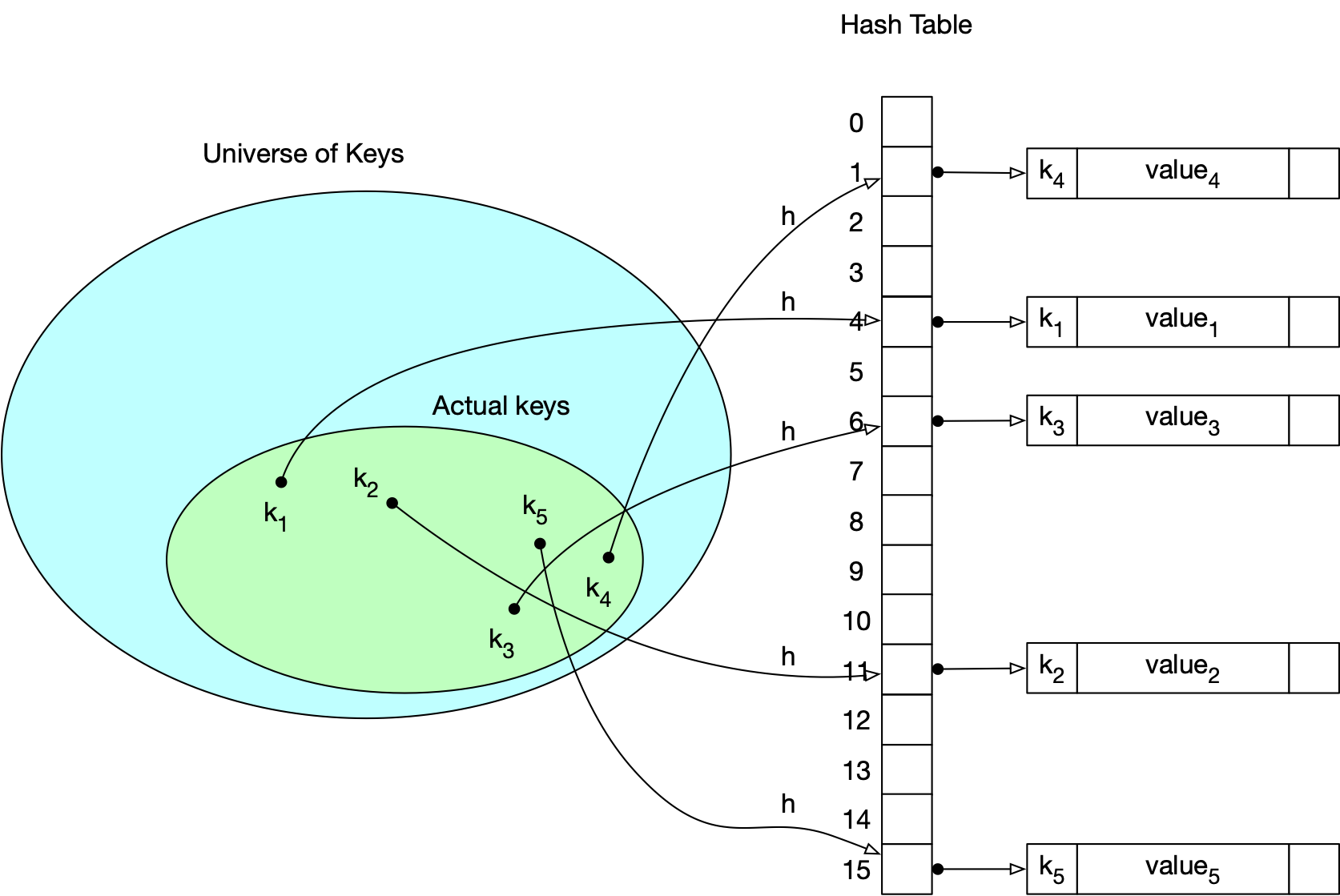 Hash Tables
Collisions happen and they must be resolved
Chaining:
create a linked list of key-value pairs
Hash Tables
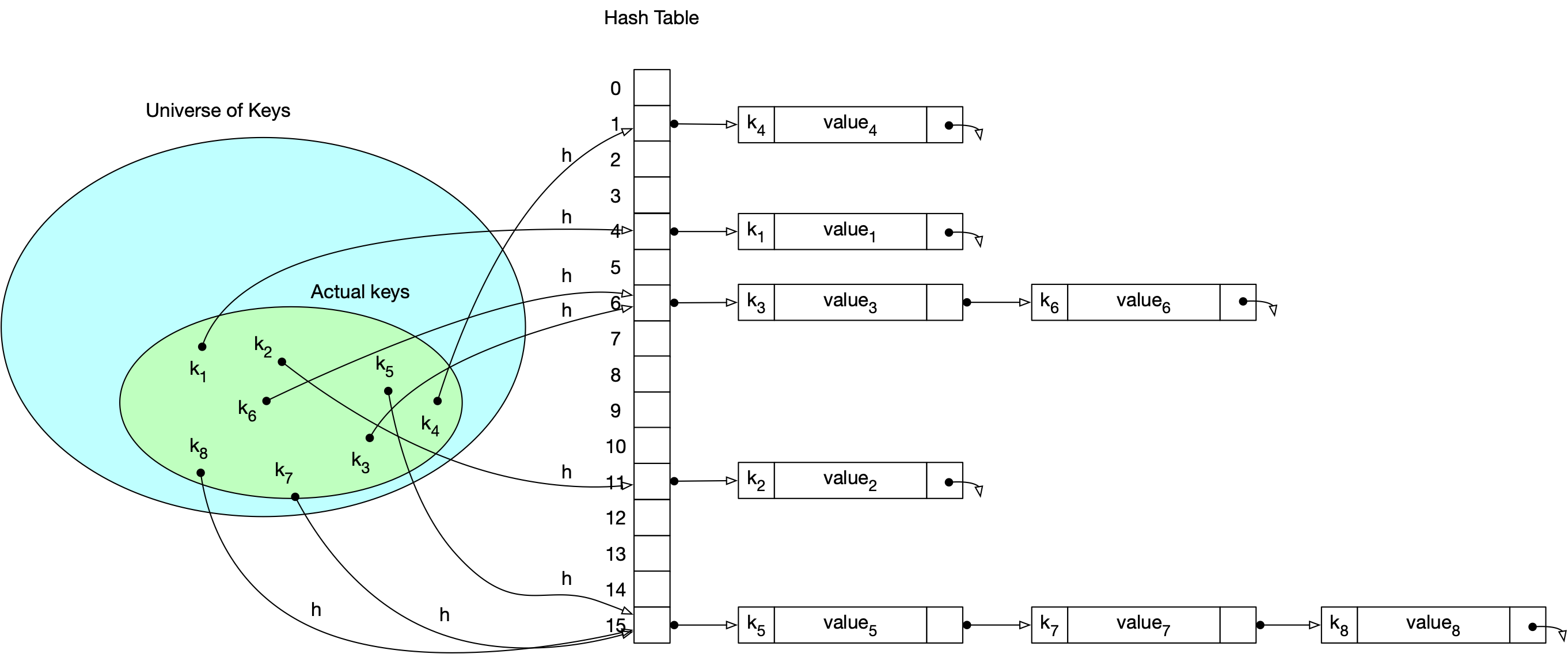 Hash Tables
Bucketing
A linked list is not necessarily the best way to store key-value pairs
If the hash table is large, the data will be stored in the pages of a storage system
Can have buckets with a given maximum capacity
However, we might need to have overflow buckets
Hash Tables
A potential design for buckets:
Each bucket has a next pointer to an overflow area
And in this case a fixed capacity to store key-value pairs



Here: a full bucket with one overflow record
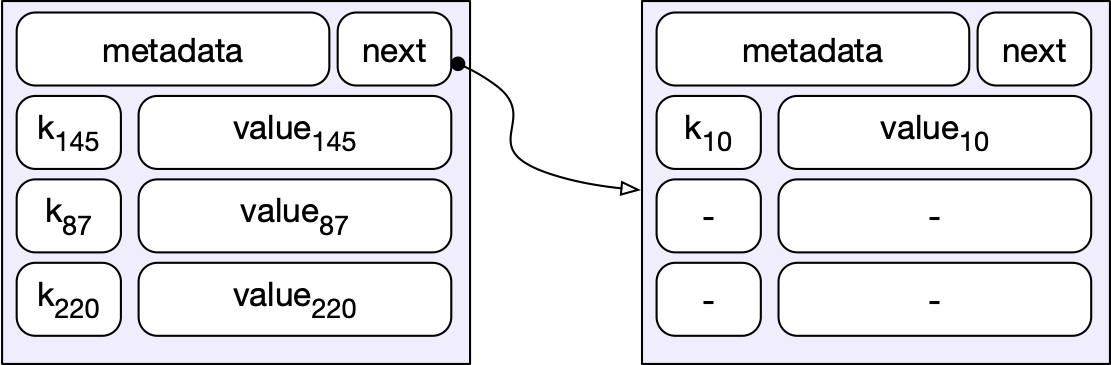 Performance of Hashing with Chaining
Vocabulary: 
A hash table  has  slots
with  records.
Its load factor is .
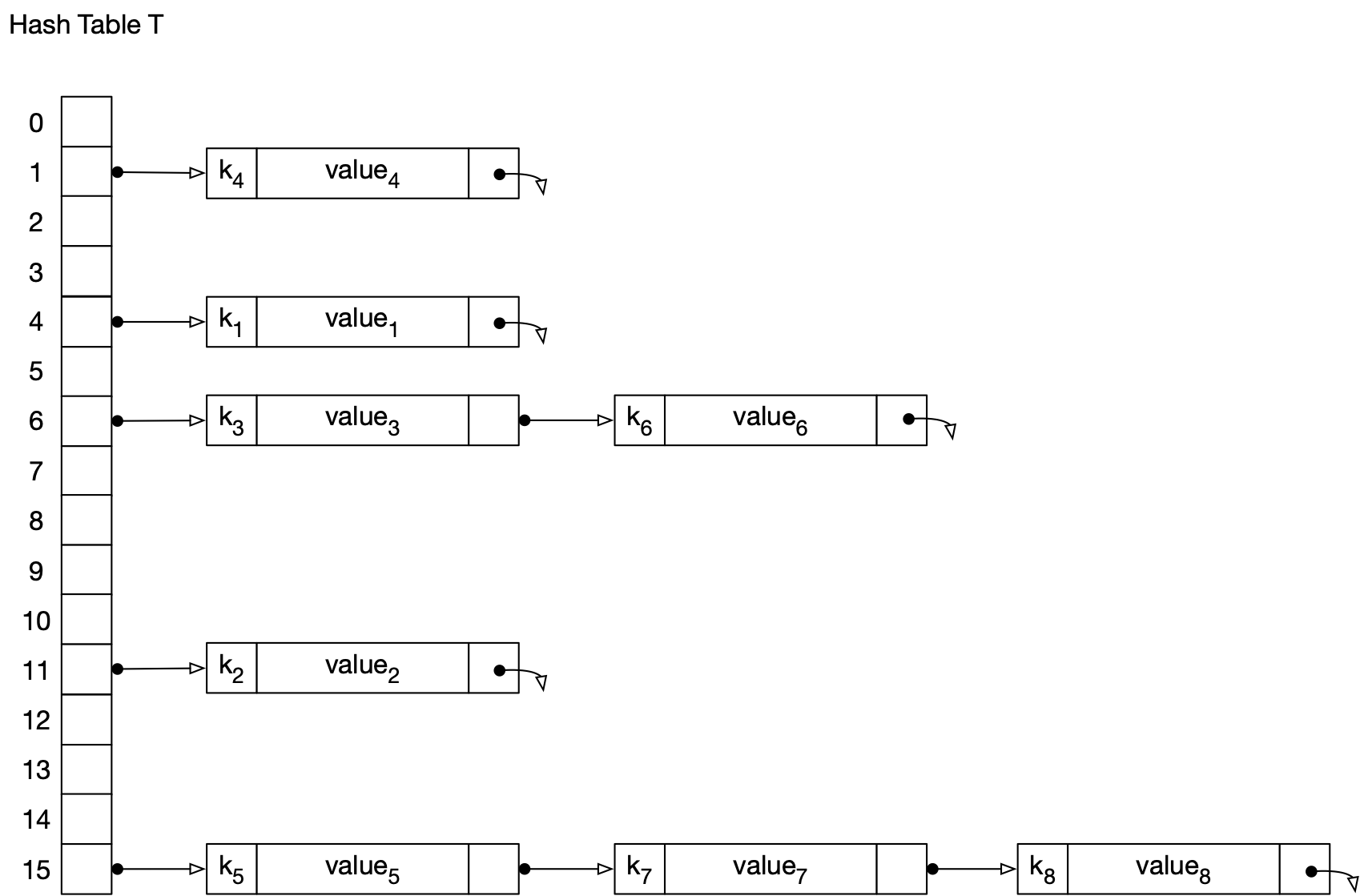 = 16
 = 8
Performance of Hashing with Chaining
Worst performance:
The hash function maps all record keys to the same slot
Finding a key-value pair then takes
 accesses to a key-value pair if the record is not there
On average  accesses if the record is there
because
Performance of Hashing with Chaining
Why would this happen:
The hash function is bad
This happens if people make up their own hash functions
The data is cooked
"Adversary model": Evaluate algorithms and ADS by finding the worst possible instance of data
Someone controls the input and is attacking your system
Bad luck
Murphy's law:  If something bad can happen, it will happen eventually
Performance of Hashing with Chaining
Average performance analysis:
Assume that a hash function is equally likely to send a record to a certain slot
This can be de facto guaranteed with cryptographically secure hash functions (see below)
Performance of Hashing with Chaining
Call  the number of records (= key-value pairs) that are hashed to slot   ()
Then 
Expected number of records accessed for an unsuccessful search:
Equal to the length of the chain, i.e. to  
On average:  
Total expected work: Need to calculate the hash function etc.
  (the one because  can be zero.)
Performance of Hashing with Chaining
Successful search:
In a list of  records, we access on average  records
If each record were in a random slot:
Average number of records accessed during a successful search is therefore


=
Performance of Hashing with Chaining
Successful search:
But records are more likely to be in full slots
Therefore, this analysis is false
Probability that two keys are in the same slot is 
A search for a record visits exactly those records that:
Are in the same slot
And have been inserted before
Performance of Hashing with Chaining
Order all records   by insertion
Then search for   touches all records with 
But only if they are inserted into the same slot
which happens with probability 
Therefore: 
Search for record  looks at  records plus itself
Performance of Hashing with Chaining
Search for record  looks at  records plus itself
On average:
                
          
          
          =
Hash Functions
A good hash function:
each key is equally likely to hash to any of the  slots
independently where any other keys are hashed to
Usually cannot be ascertained:
We do not know enough about the distribution of keys
Hash Functions
Example:
Assume that keys are random number between 0 and 1
Good hash function is:
import random

m=5

def hash(u):
    return int(u*m)
Hash Functions
Interpreting keys as natural numbers
Many hash functions work on natural numbers
Need to translate to integers:
Example:
For strings:
convert encoding to numerical representation
def str_to_int(astring):
    result = 0
    for letter in astring:
        result = ord(letter) + 256*result
    return result
Hash Functions
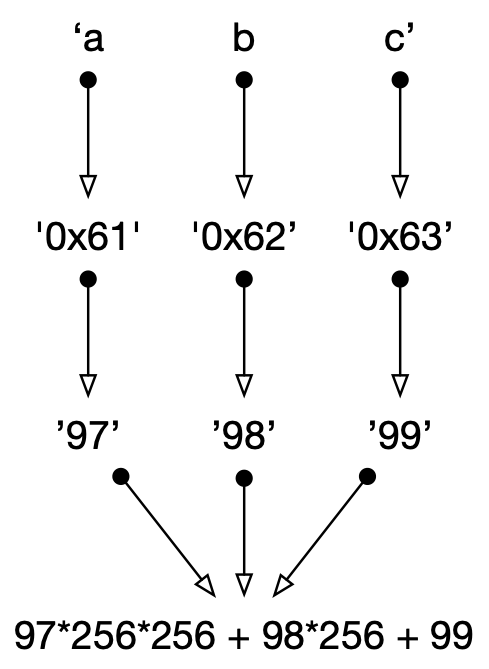 Example
def str_to_int(astring):
    result = 0
    for letter in astring:
        result = ord(letter) + 256*result
    return result
Hash Functions
Caution:
The transformation and the hash function combination can have weird effects
E.g. A string obtained by swapping to letters might have the same hash
Which could be useful or could be very bad
Hash Functions
Simple hash functions:
Division method:
Convert keys to integers
Then hash to the integer obtained as remainder by division with
def hash(key):
return key_2_int(key)%m
Hash Functions
Division method:
If  is a power of 2:
Hash is the last bits
Which is usually bad
If  and keys are strings: 
swapping two letters does not change the hash value
Better experience:
Primes close to a power of 2
Hash Functions
Multiplication Method:
Key  is a l bit value
Use a constant  of size l bits
Multiply: , a 2l bit value
Select hash as upper bits of the lower half
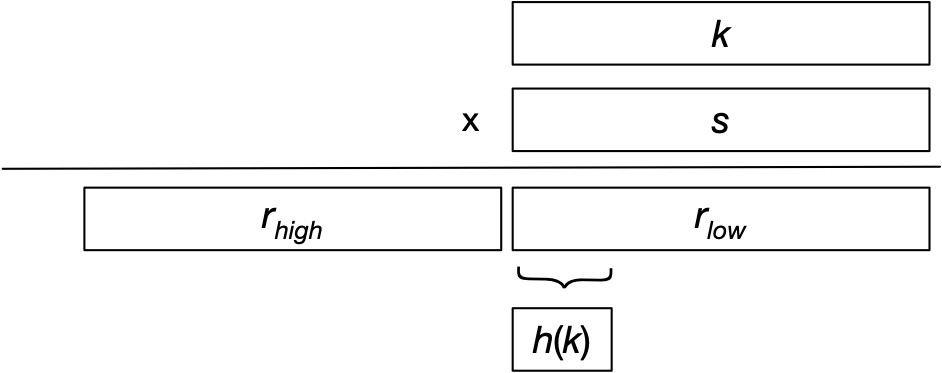 Hash Functions
How to select :
D. Knuth proposes to use the first l bits of
Hash Functions
Example:
32-bit keys

Extract 14 bits:
Shift right by 18 (14+18 = 32)
Then mask with 14 ones:  b11 1111 1111 1111 = 0x3fff
s = int((math.sqrt(5)-1)/2 * 2**32)
def hash(x):
    return (s*x >> 18) & 0x3fff
Hash Functions
Cryptographically secure hash functions:
Hash functions have applications in security
Instead of storing a password, store the hash of a password together with the user name
"user_name", h(pass_word)
When user enters the password:
System calculates the hash of the entered password
And compares with the hash
Hash Functions
Cryptographically secure hash functions:
Generate long hashes (224 - 512 bits)
If an attacker steals the user database:
Attacker has only the hash, but not the password
Cryptographically secure hash function :
Impossible to calculate  from
Hash Functions
This is why you should not choose words in a language as password:  "peaches"
Attacker can try out 
All words in English (~200,000), 
All words in Hindi ShabdSagar (~93,000 - 250,000)
Hash Functions
Secure hash functions are the result of competitions and public scrutiny 
Provide pre-image resistance:
Impossible to find  from 
Provide collision resistance:
Impossible to find  and  such that 
Certified by NIST and similar institutions
SHA-3 (NIST)
Blake3 (latest considered to be safe)
Hash Functions
Should you use cryptographically secure hash functions?
If your data cannot be generated by an adversary
If you can live with small inadequacies
Not necessary
Otherwise: 
Extract as many bits as needed from a cryptographically secure hash function
Pay the performance costs
Open Addressing Hashing
Idea: Records (= key-value pair) are stored in the hash table itself
Collisions are resolved by storing a record elsewhere
Open Addressing Hashing
Linear probing:
If a slot is occupied, go to the next slot
Open Addressing Hashing
Linear Probing Example:
16 slots
Hash function %16
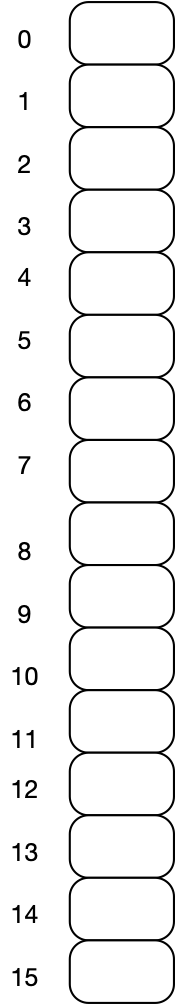 Open Addressing Hashing
Linear Probing Example:
16 slots
Hash function %16
Insert 100 
100%16 = 4
Insert into slot 4
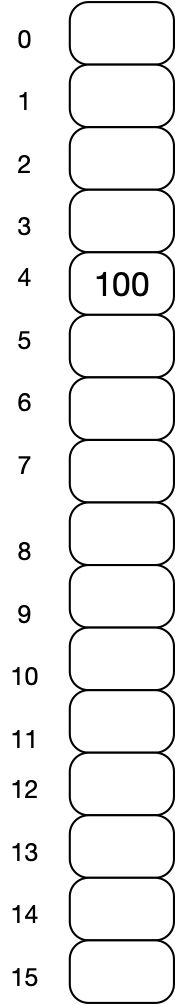 Open Addressing Hashing
Insert 85
85%16 = 5
Insert into slot 5
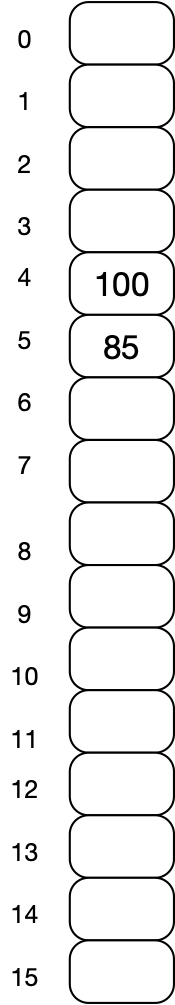 Open Addressing Hashing
Insert 120
120%16 = 8
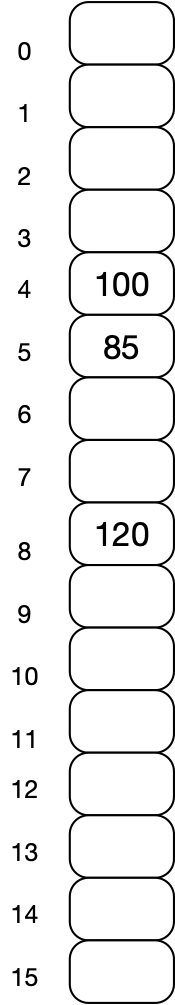 Open Addressing Hashing
Insert 200
200%16 = 8
But slot 8 is occupied
Put into slot 9
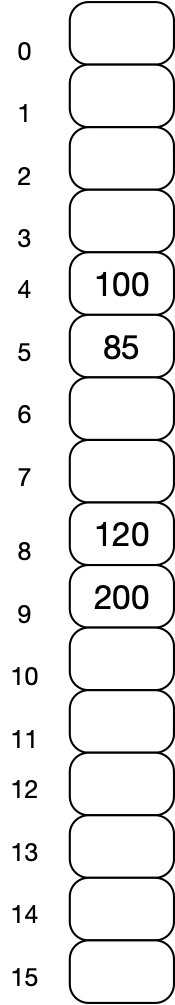 Open Addressing Hashing
Insert 255
255%16 = 15
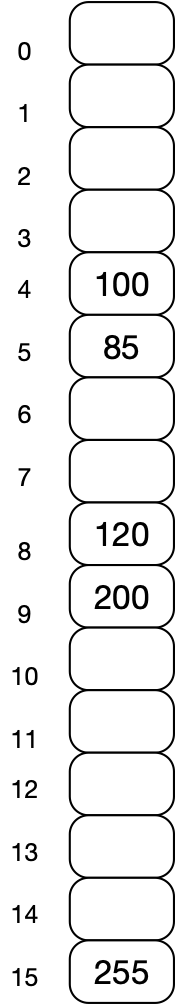 Open Addressing Hashing
Insert 20
20%16 = 4
Try slot 4
Then slot 5
Then insert into slot 6
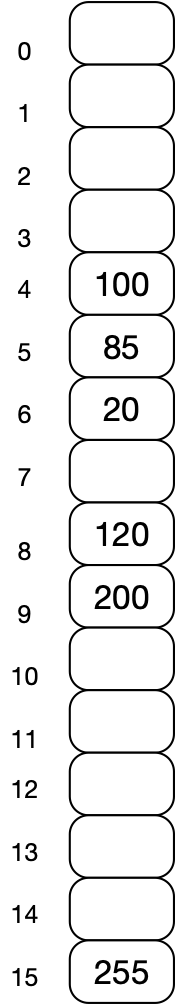 Open Addressing Hashing
Linear probing implementation
class Hashtable:
    def __init__(self, slots):
        self.array = [None]*slots
        self.hash = lambda x : x%slots
Open Addressing Hashing
Linear probing implementation
class Hashtable:
   def __repr__(self):
        retVal = ''
        for i in range(len(self.array)):
            retVal += '{}: {}\n'.format(i,  self.array[i])
        return retVal
Open Addressing Hashing
Linear probing implementation
class Hashtable:
   def insert(self, key, value):
        slot = self.hash(key)
        while True:
            if self.array[slot]:
                slot = (slot+1).len(self.array)
            else:
                self.array[slot] = (key,value)
                return
Open Addressing Hashing
Notice that the next slot can wrap around
Need to reset it to zero then
class Hashtable:
   def insert(self, key, value):
        slot = self.hash(key)
        while True:
            if self.array[slot]:
                slot = (slot+1).len(self.array)
            else:
                self.array[slot] = (key,value)
                return
Open Addressing Hashing
Linear probing: Reading
We need to follow the same sequence of slots
def read(self, key):
        slot = self.hash(key)
        while True:
            if not self.array[slot]:
                return None
            else:
                if key == self.array[slot][0]:
                    return self.array[slot][1]
                else:
                    slot = (slot+1)%len(self.array)
Open Addressing Hashing
This code contains an unspoken assumption:
There is a free slot:
Otherwise, we will loop forever!
def read(self, key):
        slot = self.hash(key)
        while True:
            if not self.array[slot]:
                return None
            else:
                if key == self.array[slot][0]:
                    return self.array[slot][1]
                else:
                    slot = (slot+1)%len(self.array)
Open Addressing Hashing
E.g. use a for loop
def read(self, key):
        slot = self.hash(key)
        for i in range(len(self.array)):
            if not self.array[slot]:
                return None
            else:
                if key == self.array[slot][0]:
                    return self.array[slot][1]
                else:
                    slot = (slot+1)%len(self.array)
Open Addressing Hashing
This type of unspoken assumption can destroy your application
A bug that only happens under very specific circumstances
Address this by 
limiting the loop to at most  iterations
Open Addressing Hashing
Intuitive Analysis for failed search with probing
We go to the slot : 
 access
With probability , that slot is occupied and we need to go to the next one: 
 accesses
With probability , that next one is occupied too, with total probability : 
 accesses
Open Addressing Hashing
Intuitive Analysis for failed search with probing
In total:   accesses

E.g.: : two slots accessed
E.g.: : ten slots accessed
Open Addressing Hashing
Expected number in a successful search:


E.g.:  :  1.387 slots accessed
E.g.:  : 2.559 slots accessed
Open Addressing Hashing
Probe sequence
Linear probing for key :

Can lead to conveying / primary clustering: 
Contiguous areas of slots
Use a secondary hash function 
Should have a range co-prime to the number of slots
Linear probing with secondary hash function for key
Open Addressing Hashing
Quadratic probing:
Use a probe sequence 

wrapping around 0, i.e. modulo
Open Addressing Hashing
In practice:
Linear probing can still be faster because cache loads transfer contiguous sets of memory
Hashing
Hash schemes work extremely well:
If load factor can be estimated
If size of the hash table needs to grow dynamically, things are no longer so easy
Extendible hashing
Linear hashing